A Nova Era do Bem-Estar
Módulo 2
“
Bem-vindo à formação online de Turismo de Bem-Estar da DETOUR.
”
Roadmap
I. Introdução ao Bem-Estar
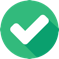 II. A Nova Era do Bem-Estar
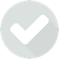 III. A Economia da Experiência
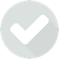 IV. Construir Experiências de Bem-Estar
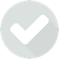 V. Mapa da Jornada do Consumidor
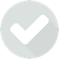 VI. O Storytelling no Turismo Culinário
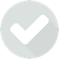 VII. Criação de um negócio de Bem-Estar
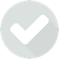 VIII. Branding para o Bem-Estar
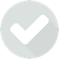 IX. Marketing Digital
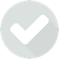 Introdução ao Módulo
Estamos em permanente mudança, e a recente pandemia de Covid-19 trouxe desafios, questões e formas de encarar a vida. Novas tendências surgem, muitas das quais relacionadas à saúde e segurança, mas a tecnologia e o mundo digital também têm um papel importante a desempenhar. Como é que isso afetará o turismo e a busca pela felicidade? As pessoas estarão em busca de prazer ou realização? Uma análise mais aprofundada das experiências de turismo de bem-estar lançará alguma luz sobre os recursos essenciais que melhoram a felicidade dos turistas e fornecem novas maneiras de avançar, alavancando as tendências atuais. Por fim, o destaque vai para as técnicas de acolhimento aos visitantes. Isso definirá o tom para os próximos módulos e a criação de experiências de bem-estar significativas.
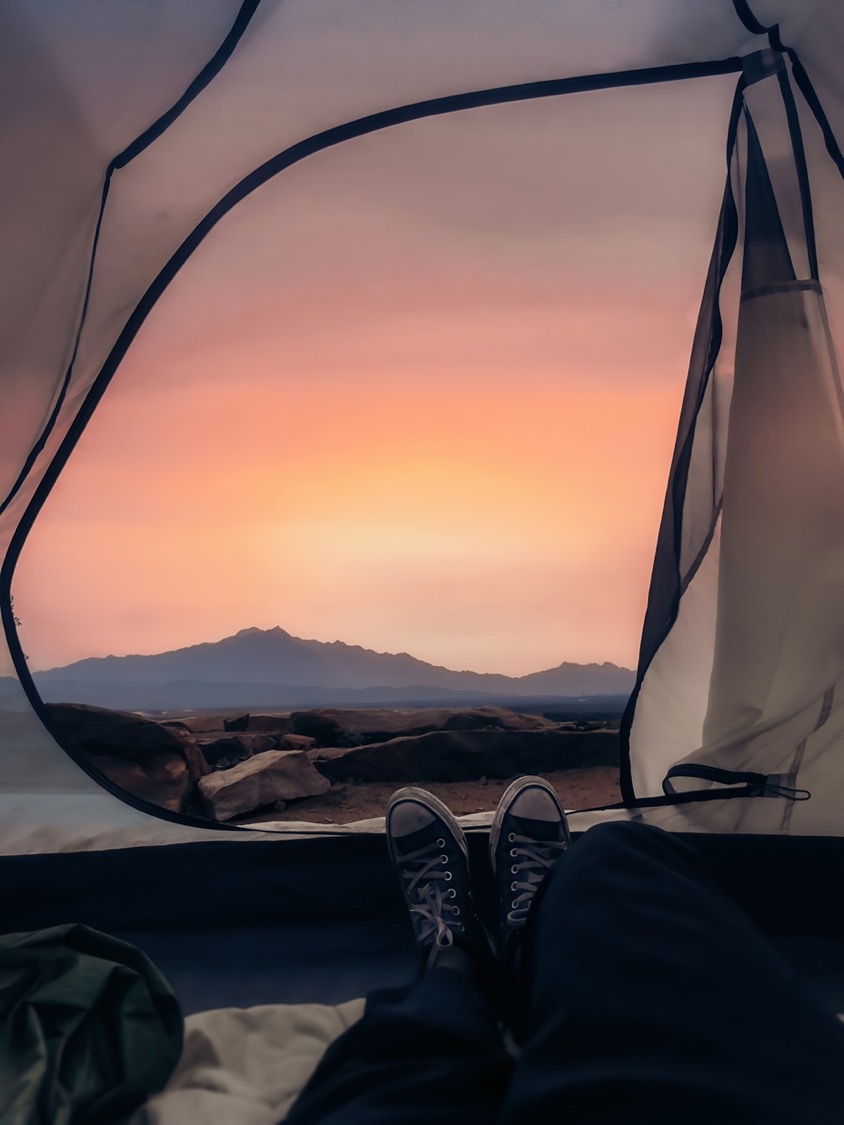 Objetivo da Aprendizagem
Reconhecer os fatores que afetam o bem-estar e a felicidade no mundo de hoje e como alavancá-los no turismo.
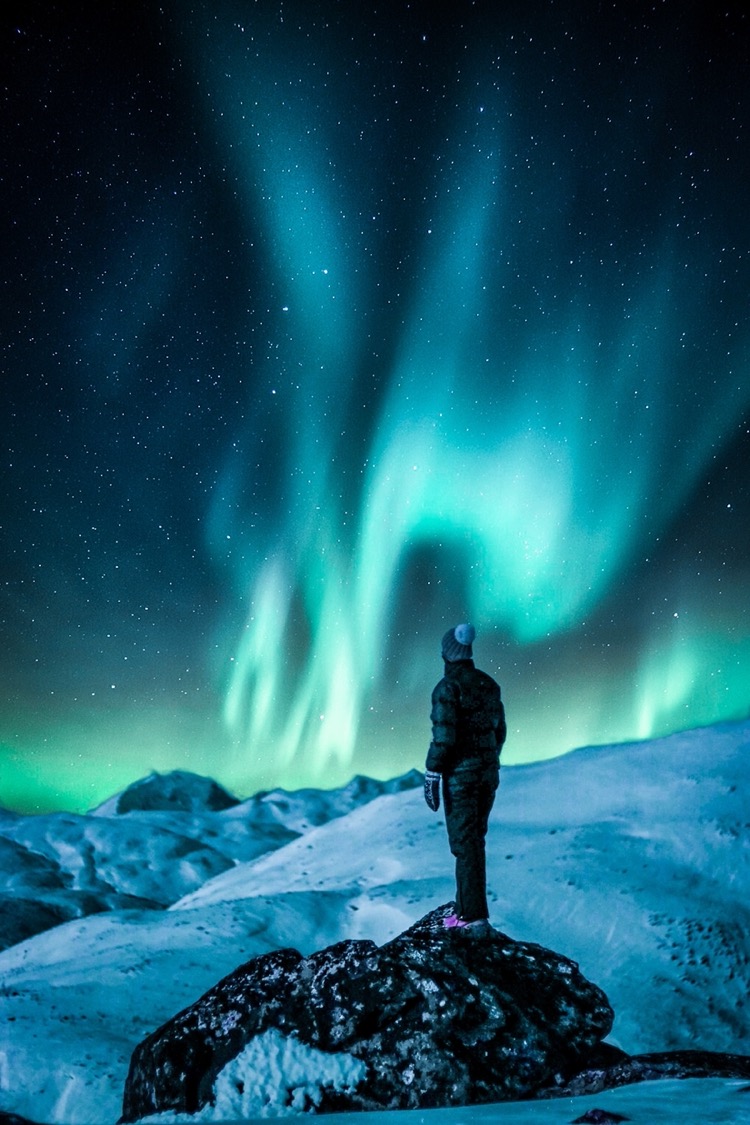 Objetivo da Aprendizagem
Interpretar as tendências atuais de bem-estar e turismo.
 Descrever as diferentes perspetivas sobre felicidade e bem-estar.
 Compreender a “felicidade” e o “bem-estar” nas experiências dos turistas.
 Reconhecer a importância do acolhimento.
 Identificar boas práticas de “Meet & Greet”.
Conteúdo & Recursos
Recursos
a. 4 vídeos de suporte
b. 3 casos de estudo
c. 8 artigos para leitura complementar
d. 1 tarefa
Conteúdo
a. Bem-Estar & tendências de viagens
b. Felicidade & Bem-Estar
c. Boas-vindas aos Visitantes
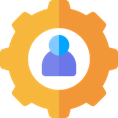 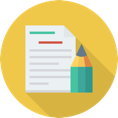 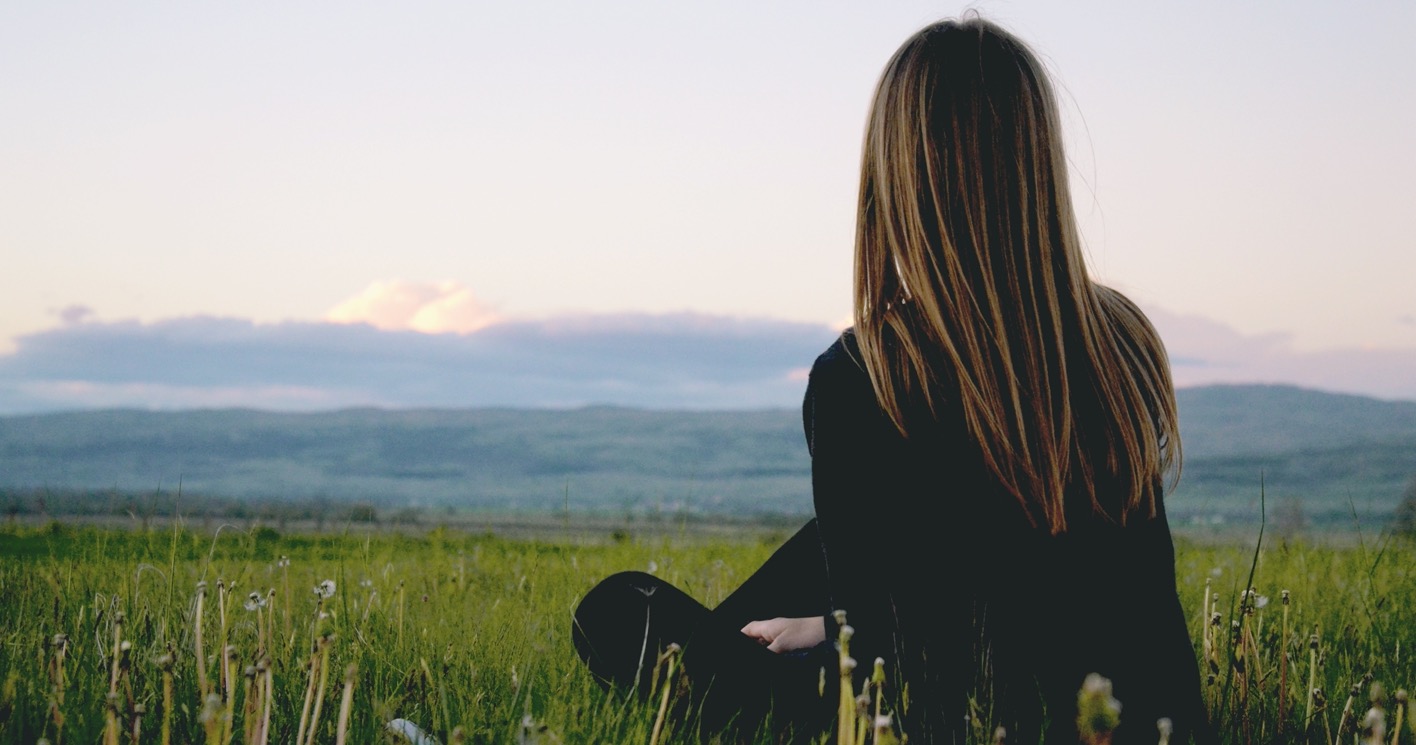 2.1.
Bem-Estar &
 Tendências 
de Viagem
A Nova Era do Turismo
Bem-Estar
Covid-19
Digital
Soluções de turismo inteligente.
 Ferramentas online de pesquisa, reserva, partilha e de avaliação das viagens.
 Telemóveis,  gadgets e Internet das Coisas (IoT).
 Pessoas estão sempre ligadas (conectadas).
Limpeza e higiene estão no topo das prioridades.
 Grupos mais pequenos, experiências mais seguras.
 Construir confiança e standards profissionais muito elevados.
 Natureza e ar livre.
Alimentação saudável, fitness e mindfulness são são pontos importantes durante a viagem.
Detox do Digital.
 Mente, corpo e alma.
 Relaxar e fuga à rotina.
A tendência do “Bem-Estar”
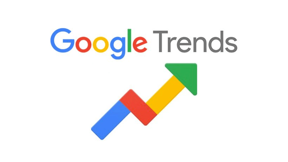 Procura da expressão “bem-estar” 
no Google 2004-2021
Notas
A pesquisa tem aumentado desde 2011 (crise económica).
Os mínimos registam-se durante as semanas de Natal.
O pique máximo foi atingido durante o confinamente global provocado pelo coronavirus (Maio 2020).
[Speaker Notes: Nota: pesquisa pelo termo “wellbeing”]
Tendências do Bem-Estar
1. PRESSÃO “GREEN”Em 2020, consumidores passam de eco-status para eco-shame.
2. AVATARES DA MARCAAs pessoas como avatares das marcas são maior mais-valia.
3.  DESIGN METAMÓRFICOOs consumidores exigem relevância como um serviço
4. O BURNOUTMarcas focam-se em soluções para quem sofre com as pressões da vida moderna.
5. CIVIL MEDIAPor que o futuro depende de conexões significativas
2019
BURNOUT 
Fenómeno Ocupacional
(Classificação Estatística Internacional de Doenças e Problemas Relacionados com a Saúde)
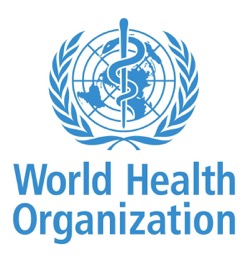 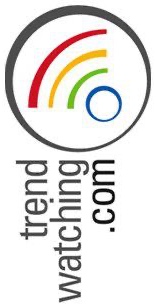 5 Tendências para 2020
Source: https://trendwatching.com/quarterly/2019-11/5-trends-2020/
[Speaker Notes: Burnout: sensação de esgotamento ou esgotamento de energia; aumento da distância mental do trabalho ou sentimentos de negativismo ou cinismo relacionados ao trabalho; e redução da eficácia profissional.
https://www.who.int/news/item/28-05-2019-burn-out-an-occupational-phenomenon-international-classification-of-diseases]
Tendências do Bem-Estar
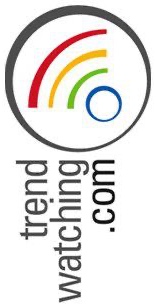 “21 oportunidades de inovação significativas e orientadas por tendências para 2021”
(3 mencionam bem-estar e transformação pessoal)
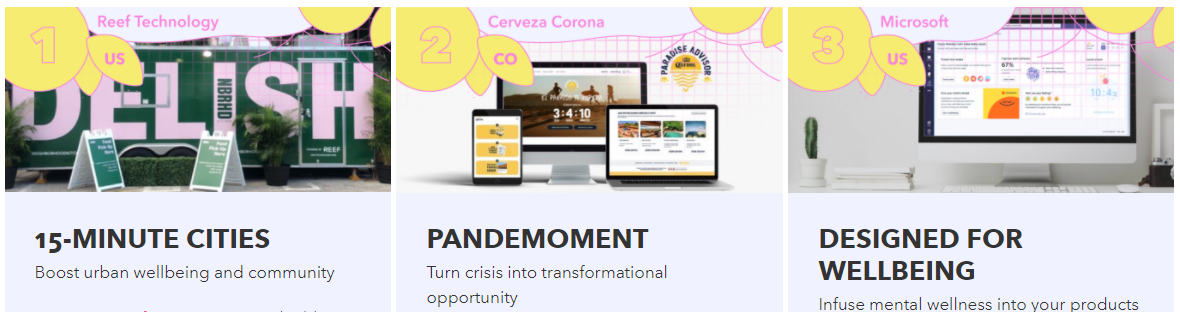 Source: https://info.trendwatching.com/21-trends-for-2021
[Speaker Notes: 4. O BURNOUT
Marcas inteligentes correm para ajudar aqueles que sofrem com as pressões da vida moderna]
Bem-Estar & tendências de viagens
Mais decisão-consciente.
 Impacto positivo na população local.
 Impacto ambiental reduzido.
 Abraçar a ideia de “slow travel”.
 Turismo de voluntariado (1 ou 2 dias durante a viagem).
 Restrições seletivas para viagens.
 Limites nos destinos de turismo de massa.
Hotéis estarão de volta.
 Experiência de viagem mais íntima, significativa e comovente. 
O medo de viajar é “esquecido”.
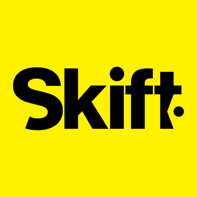 Skift Megatrends:
Perspetiva para 2025
14 mega-tendências estão listadas. Uma delas é:
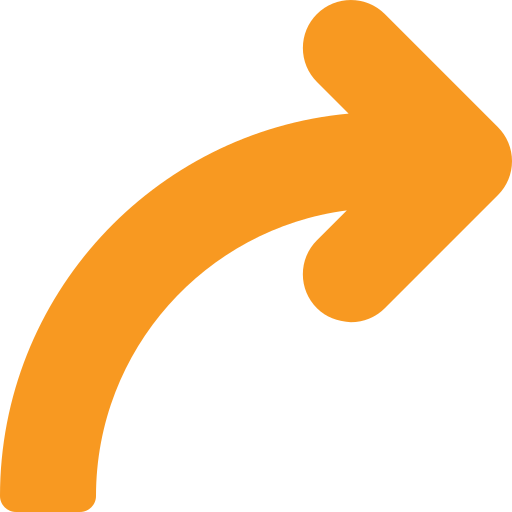 A nova cadência do Viajante é mais deliberada, introspetiva e profunda
[Speaker Notes: Skift Megatrends: Looking Ahead to 2025 (https://skift.com/2021/01/13/skift-megatrends-2025-download-your-copy-now/)]
Bem-Estar & tendências de viagens
Adapted: https://www.tripadvisor.com/Covid19WhitepaperMay2020
Valor pelo dinheiro
Ajudar a comunidade
Limpeza
Destino
Relaxamento
Manter-se atualizado
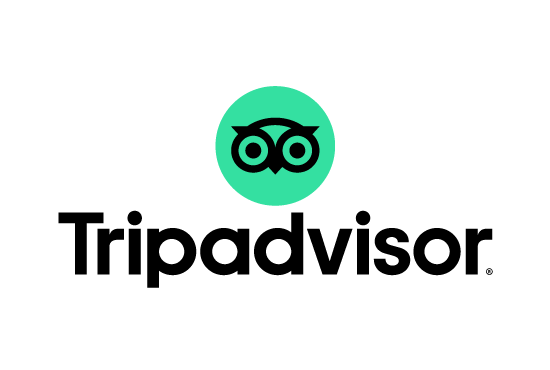 Marcas
Acomodações
Segurança
Boca a boca
Flexibilidade
Marketing
Restaurantes
Passeios e atrações
Transparência
Pequenos grupos
Confiança
Diferenciação
[Speaker Notes: O documento da Tripadvisor "Além da Covid-19: O caminho para a recuperação da indústria de viagens" lista uma série de ações específicas para diferentes setores para apoiar a recuperação do turismo. Embora algumas sejam iminentemente conjunturais, outras são tendências profundas que afetarão toda a indústria do turismo no longo prazo.

Destinos: 1. Concentre os esforços em um nível doméstico inicialmente / 2. Promova atrações onde os consumidores possam praticar o distanciamento social / 3. Crie confiança na limpeza / 4. Ajude os consumidores a relaxar novamente
Acomodações: 1. Segurança, flexibilidade e transparência são fundamentais para reconstruir a confiança do viajante / 2. Reserve um tempo para redefinir e se preparar / 3. A diferenciação é vital 4. Deite fora o livro de regras
Passeios e atrações: Publique seus protocolos / Ofereça opções privadas ou para pequenos grupos / Flexibilidade é a chave
Restaurantes: 1. Foco em marketing / 2. Fique à frente das atualizações de negócios / 3. Considere maneiras de continuar diversificando seu negócio / 4. Peça aos clientes para contar sua história
Marcas: 1. O criativo deve refletir o momento / 2. Valor pelo dinheiro / 3. Os consumidores estão procurando por “ajudantes”]
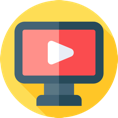 Video de suporte #1
Tendências depois do Coronavirus
https://youtu.be/xaO3SoJkXSc
2.2.
Felicidade e
Bem-Estar
Felicidade e Bem-Estar
Cultura
Crenças
Significados
Ética
Religião
Expectativas
Valores
O que é a Felicidade?
O que é o Bem-Estar?
Bem-Estar 
Subjetivo
A forma como as pessoas vivenciam a qualidade das suas vidas, incluindo a felicidade
Como é atingida?
Consequências 
e Beneficios?
Passado, Presente, Futuro?
Individual vs. Communidade?
Que fatores levam a tal?
Saúde?
[Speaker Notes: Compreender a felicidade e o bem-estar é muito difícil. A Psicologia Positiva é o estudo do funcionamento humano positivo, do bem-estar subjetivo e da felicidade, com o objetivo de melhorar a Qualidade de Vida. É uma visão moderna da psicologia que se concentra em melhorar o “lado positivo da vida” e seus benefícios, ao invés de “lidar” com problemas e condições negativas. Tem como objetivo otimizar o bem-estar subjetivo. Entender essa visão da Psicologia pode ser bastante útil no trato direto com as pessoas e na otimização de suas experiências positivas, como é o caso do turismo.]
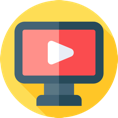 Video de suporte #2
A ciência do Bem-Estar Subjetivo.
https://youtu.be/PPbjK3MmjL0
A Procura da Felicidade
Hedonismo
Eudaimonismo
Duas perspetivas filosóficas
Prazer, conforto e diversão.
Procurar objetivos complexos que sejam significativos para o indivíduo e a sociedade.
Presença de efeito positivo, ausência de efeito negativo.
O efeito positivo pode estar ausente, pelo menos temporariamente, enquanto o esforço é aplicado para perseguir metas satisfatórias.
Exemplos no Turismo
Um dia numa praia paradisíaca, com um bom tempo de sol.
Dedicar alguns dias (ou toda a viagem) para plantar árvores ou ensinar em aldeias rurais remotas.
O “Hedonometro”
Fonte: http://hedonometer.org/timeseries/en_all/
Medir a felicidade de grandes populações com base em dados de media social.
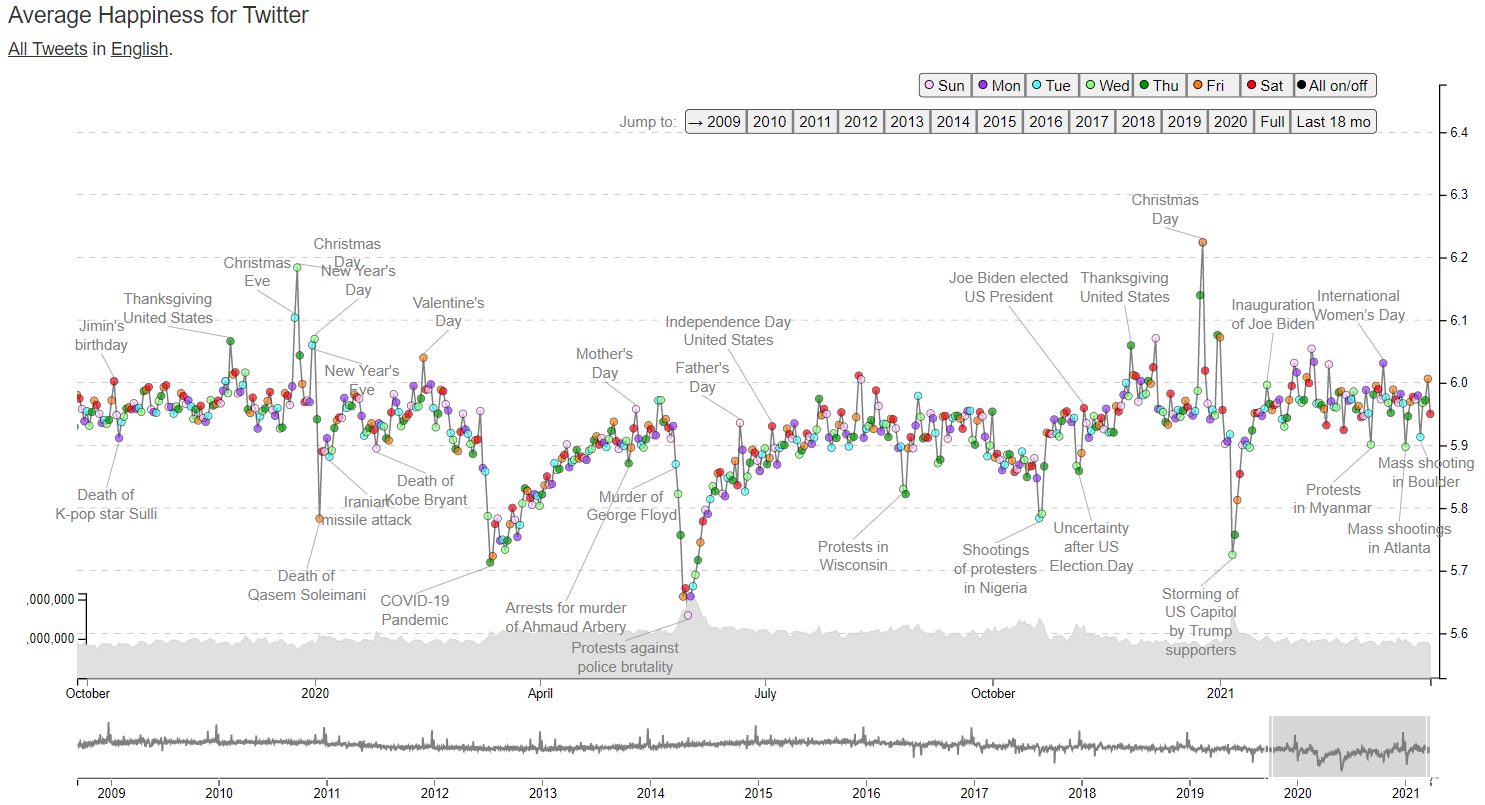 Características
Eventos
Palavras
Inspiração
Tendências
Momentos-chave
[Speaker Notes: O “Hedonometro” é um projeto de pesquisa que visa medir a felicidade das pessoas ao longo do tempo. É baseado nas expressões on-line das pessoas, capitalizando na mídia social rica em dados. É medir como as pessoas se apresentam ao mundo exterior. Essa ferramenta pode ser uma maneira interessante de entender o que deixa as pessoas felizes e como elas reagem a certas palavras e eventos. Pode ser útil para ajustar a comunicação, mas também para experiências preparadas.]
Felicidade dos turistas
A felicidade do turista é ter:
Emoções positivas + envolvimento + significado
Anticipação
Emoções positivas
Experiências in loco
Envolvimento
Reflexões
Significado
Alegria
 Interesse
 Contentamento
 Amor
Parte integrante
 Fluxo
 Mindfulness
Autenticidade
Eventos significativos da viagem
Significado pessoal da experiências de férias
Adaptado: Filep and Deery (2010)
[Speaker Notes: Filep, S. and Deery, M. (2010). Towards a Picture of Tourist’s Happiness: An Insight from Psychology. Tourism Analysis, 14 (4), 399-410.
Alegria: brincar; levar ao limite; ser criativo
Interesse: desejo de explorar; novas informações e novas experiências; expanda o “Eu”
Contentamento: sentar-se e saborear as circunstâncias da vida atual
Amor: Experienciar alegria, interesse e contentamento]
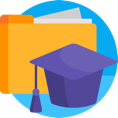 Caso de Estudo– Tourism Fiji
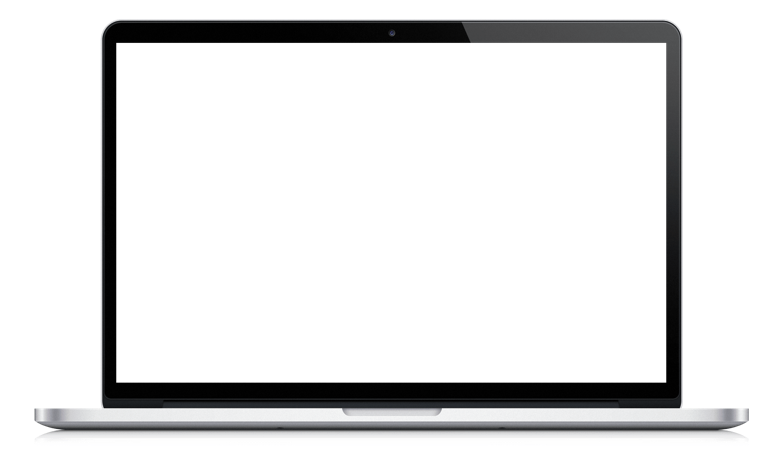 Tourism Fiji – Onde a Felicidade Encontra-te
Trazer a Verdadeira felicidade Fiji ao mundo.
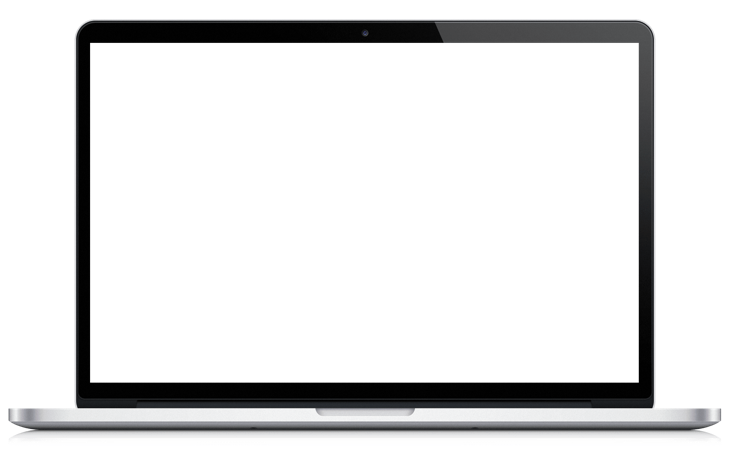 https://youtu.be/gdLGZQnhLRs
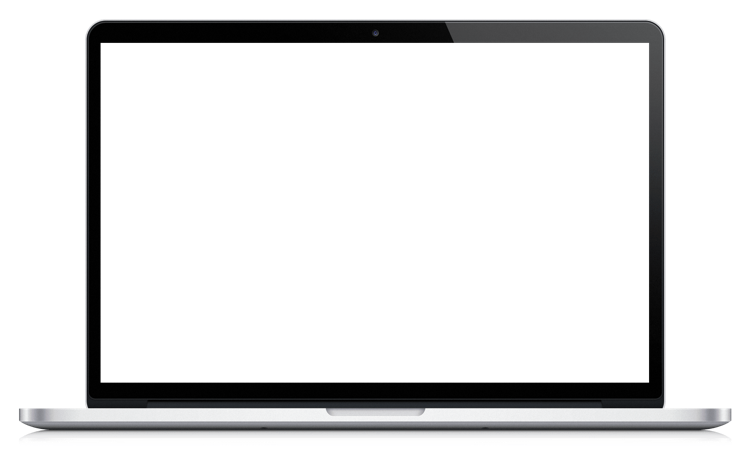 Já te sentiste tão feliz por querer começar a cantar? Irás fazê-lo quando visitares as Fiji.
https://youtu.be/mOa6cIwMa8A
https://youtu.be/g3bBBrI2A2w
Bem-estar no Turismo
Curto prazo
Médio prazo
Longo Prazo
Permanente, 
Ótimo
Bem-estar eudemónico + hedónico
Bem-estar eudemónico, 
 Autenticidade existencial
Bem-estar hedónico, 
Lista Subjetiva
Bem-estar utilitário (qualidade de vida maximizada e felicidade autêntica)
Turismo cultural + vida noturna
 Turismo de voluntariado + idas à praia
Turismo de voluntariado 
 Turismo de Retiro
Peregrinação espiritual
Turismo de Sol e praia
 Festas de despedida de solteiro
Ecoturismo sustentável
 Turismo Indígena
Fonte: Smith and Diekmann (2017)
[Speaker Notes: Um espectro de bem-estar e exemplos de tipos de turismo: Smith, M.K. and Diekmann, A. (2017). Tourism and wellbeing. Annals of Tourism Research, 66, 1-13.]
Bem-estar no Turismo
Prazer e hedonismo (i.e., divertimento), descanso e relaxamento
Atividades altruístas
e sustentabilidade
Experiências significativas
Experiência Integrada de Bem-estar Turístico
(e.g., ser ecologicamente responsável ou ajudar as comunidades locais
(e.g., educação ou autorrealização)
[Speaker Notes: O tipo “ótimo” de experiências que aumentam o bem-estar funde 1) prazer e hedonismo; 2) experiências significativas; e 3) atividades altruísticas. Isso é muito difícil de conseguir em uma única viagem, porque os turistas têm necessidades diferentes em momentos diferentes que dependem de vários fatores. Mesmo assim, não é impossível com um planeamento cuidadoso ou selecionando um pacote turístico pré ou co-criada, que abre novas possibilidades e oportunidades de negócios.

Smith, M.K. and Diekmann, A. (2017). Tourism and wellbeing. Annals of Tourism Research, 66, 1-13.]
Bem-estar no Turismo
Qual a sua importância?
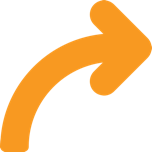 Porque influencia os turistas:
Decisões
Expectativas
Desejos e necessidades, mesmo que inconscientes
Experiências
Satisfação
O que tiro daqui?
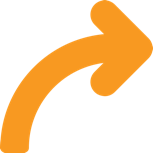 Boca a boca positivo
Melhores reviews e pontuação
Aumenta o valor percecionado
Marca mais forte
Mais oportunidades de negócio
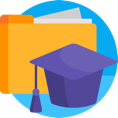 Caso de Estudo– ACCOR
O bem-estar é mais do que uma tendência.
https://youtu.be/scJifQA2rjw
2.3.
Dar as 
“Boas-Vindas“
Dar as “Boas-Vindas“
Como fazer os turistas experienciar o
BEM-estar?
Faça-lhes sentir
BEM-vindos!
Crie a bitola para o resto da experiência
Importância das Boas-Vindas
Para SI
Para ELES
Construir uma boa primeira impressão
Ganhar confiança e tornar-se uma referência
Melhorar a sua imagem de marca
Melhorar a imagem de marca do destino
Cultivar relação de longa duração
Estimular o boca a boca
Sentir-se aceite
Sentir-se à vontade e confortável
Desencadear emoções positivas
Sentir-se valorizado, especial e único
Satisfação crescente
A sensação de ter realizado a escolha certa
[Speaker Notes: Dar as boas-vindas/acolher é construir relacionamentos. Aceitar os visitantes de boa vontade e fazê-los entender que você está genuinamente interessado estabelecer relacionamentos duradouros. Sentem que alguém cuida deles e que estão no lugar certo para aproveitar a experiência. Por isso, eles podem querer voltar, repetir a experiência, ter outras experiências e recomendar lhe em avaliações ou à conversa com o seus familiares e amigos.]
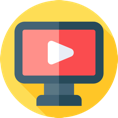 Video de suporte #3
100% Pura Nova Zelândia:
 Kia ora
https://youtu.be/zVDu0tJHTnY
Conhecer e Cumprimentar
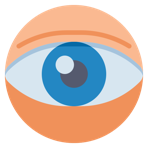 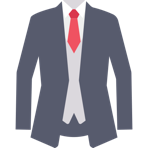 Contacto Visual
Aparência
A primeira impressão importa!
6
Ferramentas 
para dar 
as boas-vindas
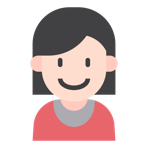 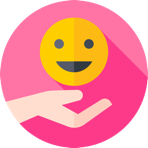 Sorriso
Atitude
Empatia é a chave!
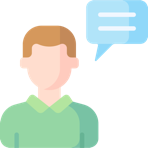 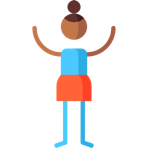 Linguagem corporal
Fala
[Speaker Notes: Seu primeiro gesto, olhar, palavra e atitude importam. “As primeiras impressões são impressões duradouras”.
 Aparência: Transmita profissionalismo. Você deve estar vestido de acordo com os valores da sua empresa e a essência da marca. Pode ser necessário usar fato e gravata para hotéis 5 estrelas, mas pode ser necessário usar roupas desportivas para empresas de aventura. Ainda assim, mantenha-o organizado e coerente. Alguém que não consegue cuidar de si mesmo, criará as impressões que não será capaz de cuidar dos outros. 
Contato visual: manter contato visual constante ajudar-lhe-á a demonstrar e construir confiança. No entanto, não pareça arrogante ou impróprio. 
Sorria (e continue sorrindo!): Significa “bem-vindo” e é isso que seus visitantes querem saber desde o início. Isso ajuda você a se conectar. O sorriso deve ser honesto e sincero, mostrando abertura, gentileza e disponibilidade. 
Linguagem corporal: sua postura e gestos “falam”. Deve mostrar abertura e compromisso, removendo a “barreira” entre você e seus visitantes. Incline-se (não desajeitadamente), acene com a cabeça, mantenha a cabeça erguida e use gestos com as mãos abertas. Não seja desleixado e evite posições e gestos defensivos, como braços cruzados, posturas autoritárias (mãos nos quadris), expressões faciais tensas ou olhar para o telefone, computador ou outro elemento de distração. 
Atitude: mantenha uma atitude e um tom de voz positivos. Expresse interesse nas informações, conversas, problemas ou entusiasmo dos seus visitantes. Mantenha a interação entusiasmada, mas profissional, para que as pessoas se sintam confortáveis. 
Conversação (e linguagem): use uma fala articulada, clara e ritmada. Não se apresse, use gírias ou palavras desnecessárias. Entoe cada palavra com clareza. Lembre-se de que muitos visitantes não falam seu idioma ou podem ter uma compreensão limitada do idioma que você está usar para se comunicar (por exemplo, inglês ou francês). Evite jargões técnicos ou explique-os sempre que precise de dos utilizar.]
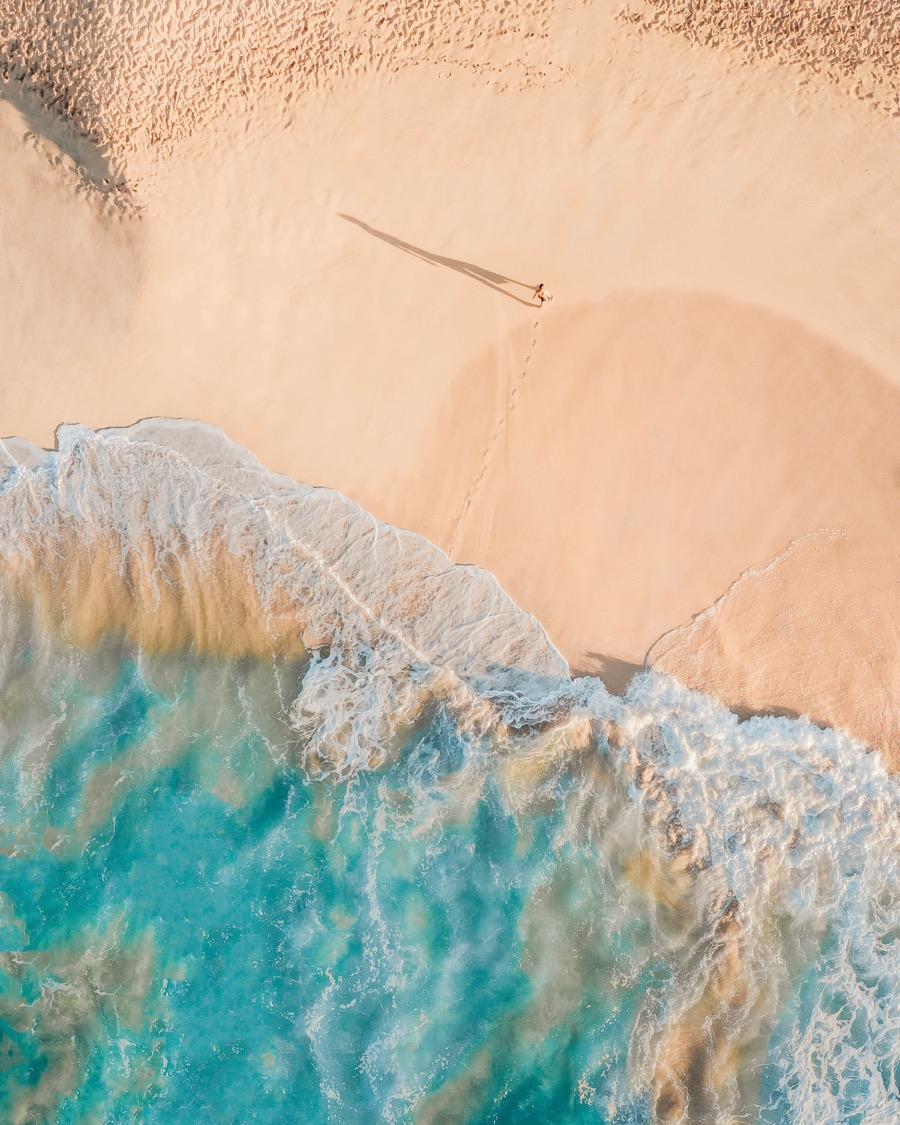 Boa Práticas
Diga “Olá”.
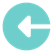 Identifique-se. Diga o seu nome.
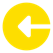 Utilize o nome do visitante (se possível).
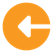 Ofereça-se para ajudar.
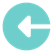 Mantenha boas notas (uma boa memória ajuda).
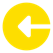 Resuma a conversa.
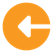 Faça-os querer voltar.
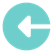 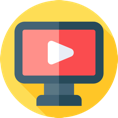 Video de suporte#4
Hospitalidade - as Boas-Vindas
https://youtu.be/xmyOSfzv4-0
Boas-vindas criativas para o Bem-Estar
Deixe uma nota/cartão de boas-vindas. A personalização e a sua escrita vão dar um toque especial!
Para chegadas tardias ao alojamento, deixe uma cesta de pão fresco, lanches e frutas. Doces caseiros são fantásticas.
Para chegadas tardias a um restaurante, ofereça pequenos aperitivos no local (para comensais famintos).
Tenha um pequeno presente para as crianças (lanches, jogos, livros para colorir e lápis, pequenos doces, ...)
Ofereça uma bebida em ocasiões especiais.
Ofereça um brinde próprio da Época (ou um lanche!).
Boas-vindas criativas para o Bem-Estar
Flores frescas são ótimas para dar as boas-vindas (dê diretamente aos seus convidados ou deixe nos quartos deles).
Tenha um crachá, ou algo semelhante, para dar as boas-vindas às pessoas nas suas experiências.
Escreva uma nota curta sobre um guia “pessoal” de destinos e programação de eventos.
Considere disponibilizar ofertas especiais, como por exemplo, queimadores de incenso, tapetes de ioga, spray de mosquito, protetor solar ou máscaras de beleza
Um chá quente ou um copo de água fresca com umas gotas de limão podem fazer toda a diferença, em dias frios e quentes, respetivamente.
Dê-lhes a “dica do dia”: um evento, um facto histórico, uma sessão de mindfulness nas proximidades, uma oportunidade em lojas de souvenirs locais
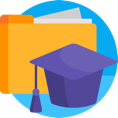 Caso de Estudo – 100% Pure New Zealand
Nova Zelândia 100% pura: uma jornada de boas-vindas
https://youtu.be/Atf_Af1q_5w
Ir Mais Longe
[Speaker Notes: Do inglês “Digging Deeper”]
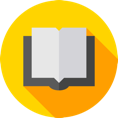 Relatório da “World Happiness”
[Clique aqui]
Leitura complementar
O poder das Boas-vindas ... Hospitalidade além das fronteiras da propriedade 
[Clique aqui]
Como integrar o bem-estar à hospitalidade para a satisfação do hóspede
[Clique aqui]
Felicidade no Contexto Turístico
[Clique aqui]
Relatório de Tendências de Bem-Estar Global: O Futuro do Bem-Estar 2021
[Clique aqui]
Linguagem corporal
[Clique aqui]
A importância das Boas-vindas
[Clique aqui]
A arte das Boas-vindas
[Clique aqui]
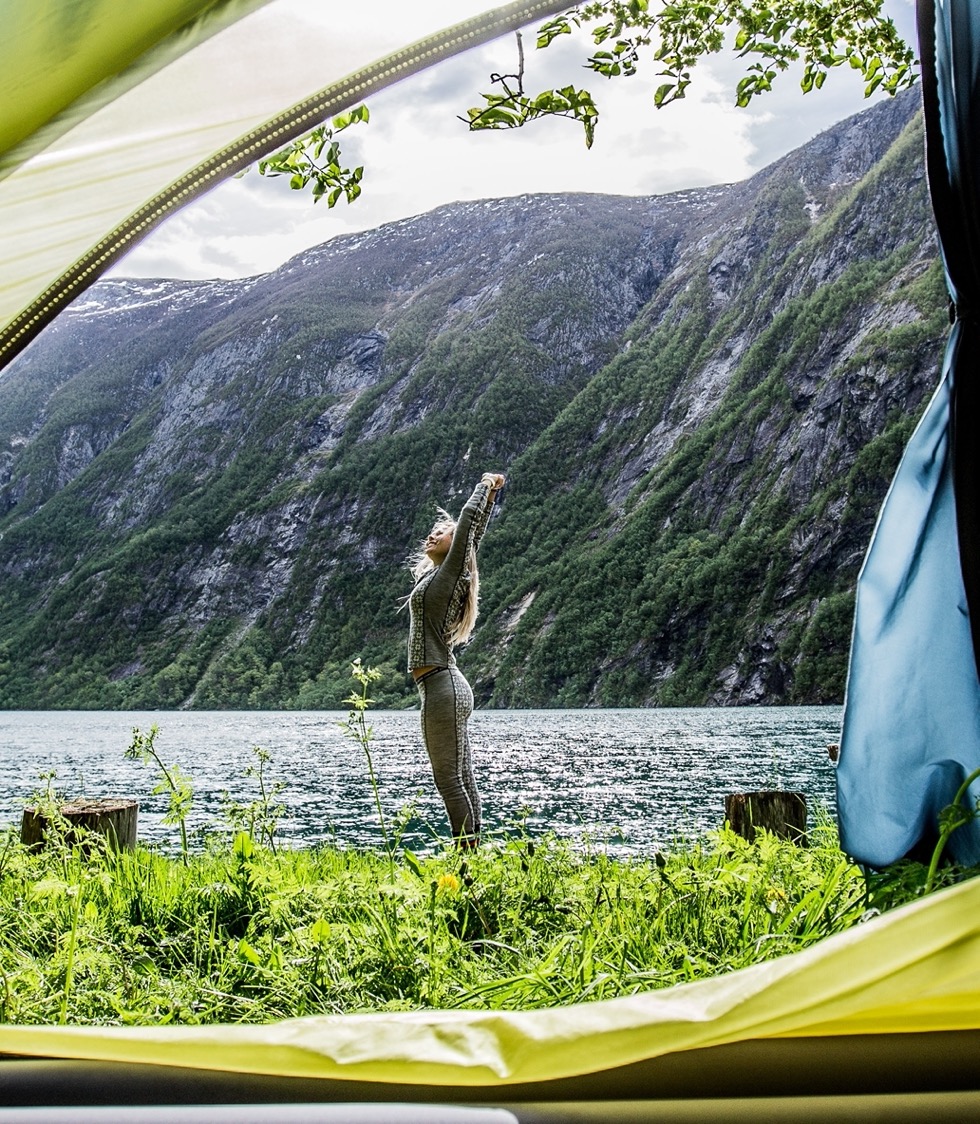 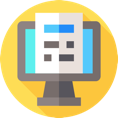 Tarefa #1
Identifique 5 tendências no bem-estar e turismo que podem ser alavancadas no seu negócio.
Como pode incorporar essas tendências em experiências/produtos/serviços específicos?
Como é que estes irão aumentar a felicidade e a satisfação de seus clientes?
Facilitarão o seu acolhimento?
Resumo do Módulo
Módulo II. A Nova Era do Bem-Estar
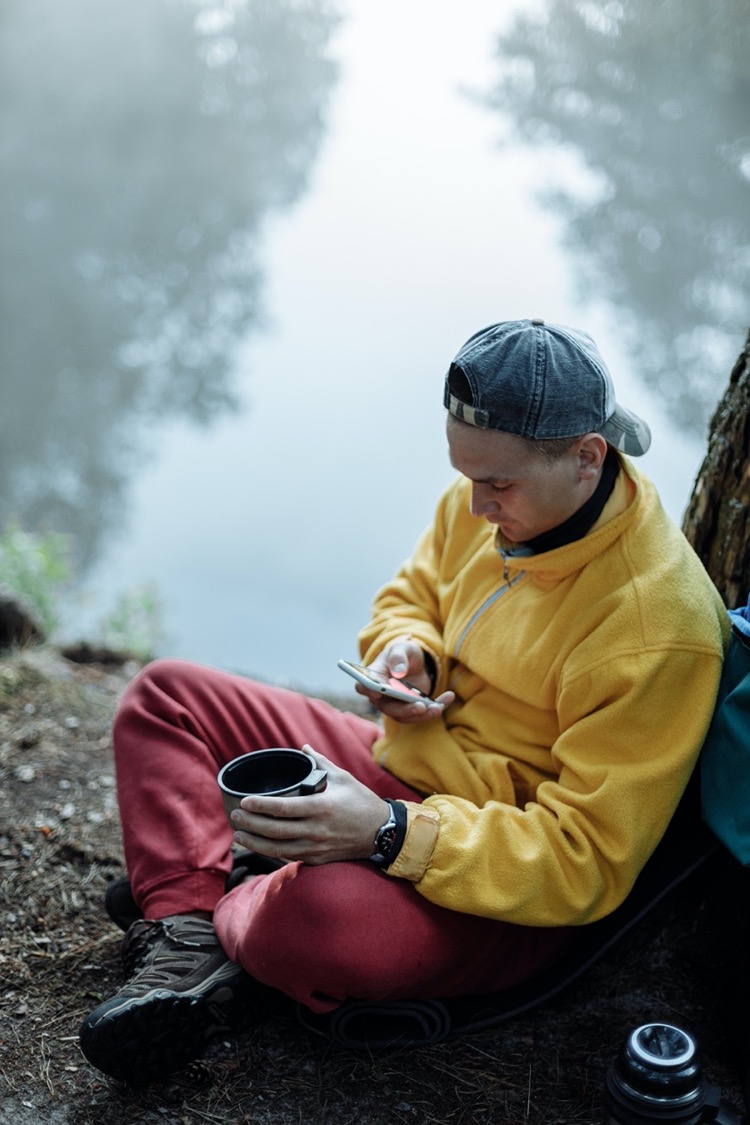 Neste módulo…
… identificámos as principais tendências que estão impulsionando o bem-estar e o turismo num cenário onde o mundo digital é dominante e o Covid-19 trouxe novos desafios e novas formas de olhar para a vida, saúde e segurança. 
… descrevemos como é difícil definir felicidade e bem-estar, mas esta abordagem da Psicologia Positiva está focada na otimização do bem-estar subjetivo e experiências de cada indivíduo.
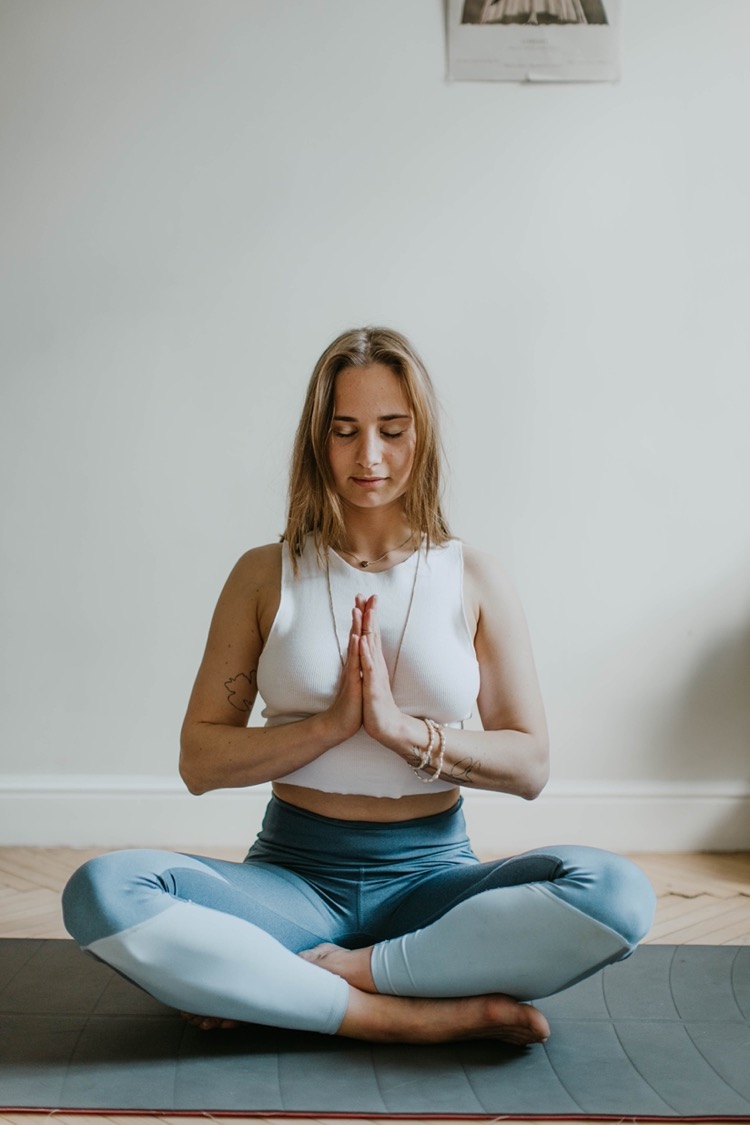 Neste módulo…
… aprendemos que existem duas correntes filosóficas principais que conduzem a busca da felicidade - a hedônica e a eudaimônica - e uma é baseada no prazer enquanto a outra visa a realização e o sentido.
 … interiorizamos que a felicidade do turista é derivada de um equilíbrio entre fatores hedônicos e eudemónicos, que afetam as suas emoções, atuação e reflexões, bem como pelo tipo de experiências de bem-estar de que participam.
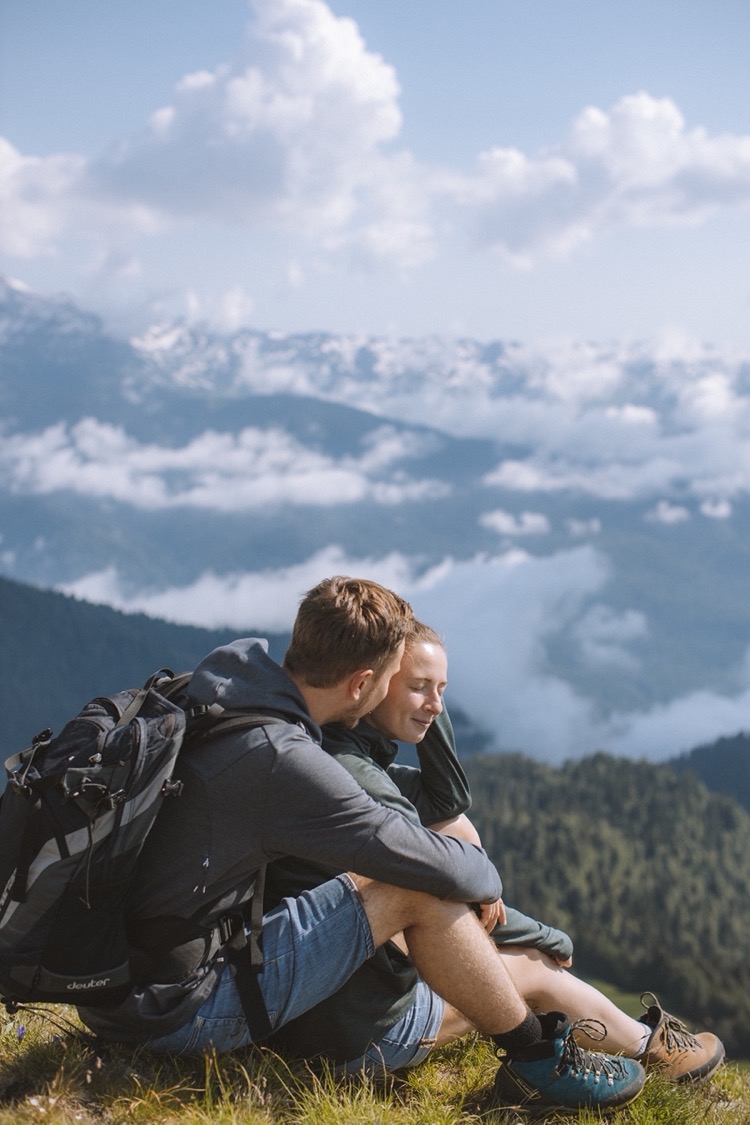 Neste módulo…
… reconhecemos a importância do acolhimento como forma de construir primeiras impressões fortes, dando o mote para o resto da experiência e construindo relações duradouras com os visitantes.
 … explorámos várias ferramentas de boas-vindas e boas práticas para fazer os visitantes se sentirem bem-vindos e se conectarem com o anfitrião.
Roadmap
I. Introdução ao Bem-Estar
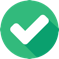 II. A Nova Era do Bem-Estar
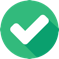 III. A Economia da Experiência
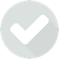 IV. Construir Experiências de Bem-Estar
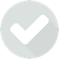 V. Mapa da Jornada do Consumidor
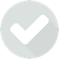 VI. O Storytelling no Turismo Culinário
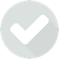 VII. A criação de um negócio de Bem-Estar
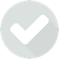 VIII. Branding para o Bem-Estar
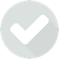 IX. Marketing Digital
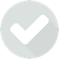 Obrigado
Alguma questão?
www.detourproject.eu
Detour on Facebook
@WellbeingTourismDestinations
#detourdestinations #erasmusplus #detour #wellbeing #bemestar
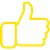 Icons: www.flaticon.com